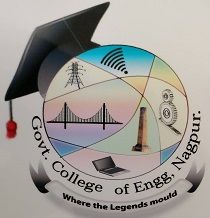 GOVERNMENT COLLEGE OF ENGINEERING NAGPUR
HORIZON PRESENTS
IDEATHON
PROJECT TITLE:
COLLEGE NAME:
TEAM NAME:
TEAM LEADER NAME:
TEAM MEMBERS NAME:
CATEGORY(SOFTWARE/HARDWARE):
PROBLEM STATEMENT CODE:
Idea / Approach
Describe your idea/approach
TECHNOLOGY STACK AND USE CASES
List all the tools and technologies
used to build and run your project
Describe your use cases here
Social Impact Analysis with COVID19
Examine and explain what social impact
your project has on COVID-19
BLOCK DIAGRAM
GOOGLE DRIVE LINK (Required for Software)
ZIP FILE:

DEMO VIDEO(OPTIONAL):